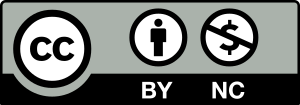 This work is licensed under a Creative Commons  Attribution-NonCommercial 2.0 Generic (CC BY-NC 2.0) International License
Module 4 -  Accessibility, inclusion, and responsible use
VIRTUAL CLASSROOM
GROUND RULES
AUDIO
Mute yourself when not talking
Use reactions to express yourself
REACTION
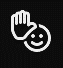 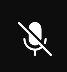 LIVE
WEBCAM
Leave it on if possible
Ongoing comments and questions in chat
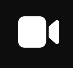 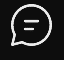 Ice-breaker
Please share a scenario where your learners may struggle with access or inclusion with technology.
Accessibility and inclusion
Ensure accessibility to learning resources and activities, for all learners, including those with special needs. 

Consider and respond to learners’ (digital) expectations, abilities, uses, and misconceptions.

Also consider their context, i.e. any physical or cognitive constraints to their use of digital technologies.
Redecker, C. 2017. European Framework for the Digital Competence of Educators: DigCompEdu, p. 70 [Online] Available at: https://publications.jrc.ec.europa.eu/repository/handle/JRC107466
Activities
Select digital pedagogical strategies which respond to learners’ digital context, e.g. their technology use, availability, competencies, expectations, and attitudes.

Employ digital technologies and strategies, e.g. assistive technologies (to remediate individual leaners’ accessibility problems, e.g. visual or hearing impairments) designed for learners in need of special support (e.g. learners with low literacy skills).

Apply design principles for increasing accessibility for the resources and digital environments used in teaching (e.g. font, size, colours, language, layout, structure).

Monitor and reflect on the suitability of the measures implemented to improve accessibility and adapt strategies accordingly.
Redecker, C. 2017. European Framework for the Digital Competence of Educators: DigCompEdu, p. 70 [Online] Available at: https://publications.jrc.ec.europa.eu/repository/handle/JRC107466
Responsible use
Ensure learner's physical, psychological and social wellbeing while using technologies.

Empower learners to manage risks and use digital technology safely and responsively.

React appropriately when the learner's wellbeing is threatened in digital environments (e.g. cyberbullying, identity theft, fraud, stalking, phishing).
Redecker, C. 2017. European Framework for the Digital Competence of Educators: DigCompEdu, p. 84 [Online] Available at: https://publications.jrc.ec.europa.eu/repository/handle/JRC107466
EXERCISE:
Go to Padlet https://padlet.com/mihaeladovecar/5yl0u59drqfor61t 
Talk with your group.
Summarise the positive and negative effects of using technology and the dangers in digital environments. 
List ways in which you could advise your learners to protect their digital privacy and data.
The assigned leader should then post their group‘s ideas in comments on Padlet.
Equality and diversity
Allow for different learning levels and speeds when designing, selecting, and implementing digital learning activities. 
Devise individual learning plans and use digital technologies to support these. 
Adapt communication strategies to the specific audience and be aware of cultural and generational diversity in digital environments.
Digital Teaching Professional Network, p. 57-59 [Online] Available at: https://www.et-foundation.co.uk/wp-content/uploads/2018/11/181101-RGB-Spreads-ETF-Digital-Teaching-Professional-Framework-Full-v2.pdf
EXERCISE:
Open Microsoft Edge browser.
Go to a page such as e-Pool https://sites.google.com/view/e-pool/home
Use Immersive Reader (Microsoft read-aloud function):
 Click on the three dots (…) in the upper right corner of the browser
 Choose read aloud function (Ctrl + Shift + U)
Optional: instead of Microsoft Edge browser you can open Microsoft Office Word and use Immersive Reader there (open Word, go to View, click on Immersive Reader).
EXERCISE:
Create a Mentimeter poll on diverse learners:
Log into Mentimeter account https://www.mentimeter.com/app 
One person from group creates a simple poll using Mentimeter, and the others discuss possible answers.  
What is a diverse learner? 
What digital tools can you use to support them?
What is Immersive Reader used for?
Show Mentimeter created.
Post-course assignments:
Read NALA’s Principles for Good Adult Literacy Work. (Principles for Good Adult Literacy Work p. 7, p.15)
Reflect on how you can use technology safely and responsibly with your learners. Post to chat in the learning platform.
EXERCISE:
Create a Mentimeter Poll on the safe use of technology (i.e. identify a safe e-mail address, what is the URL/web address of a safe site etc.). Show created Mentimeter.
Thank you! 

Any questions?